Отдых наш кончается,
Работа начинается.
Усердно будем мы трудиться,
Чтобы чему-то научиться.
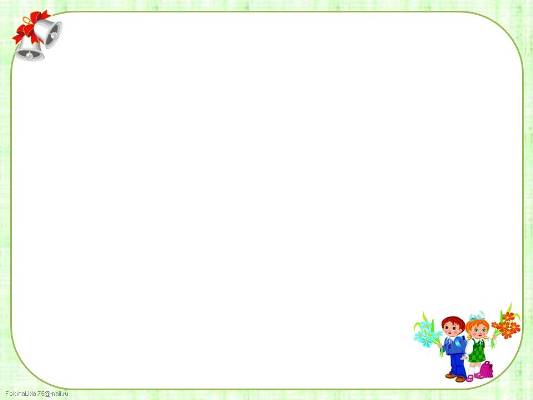 Звук ш . Буквы Ш  ш.
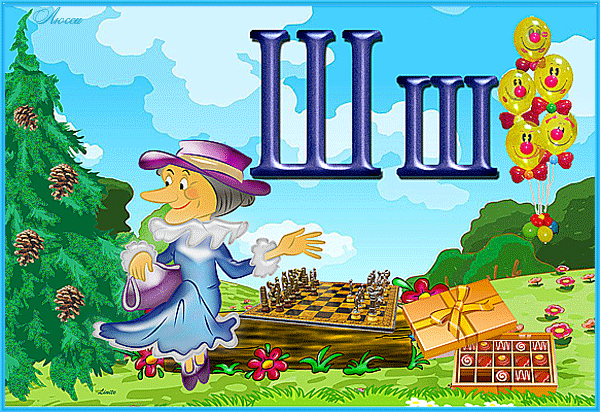 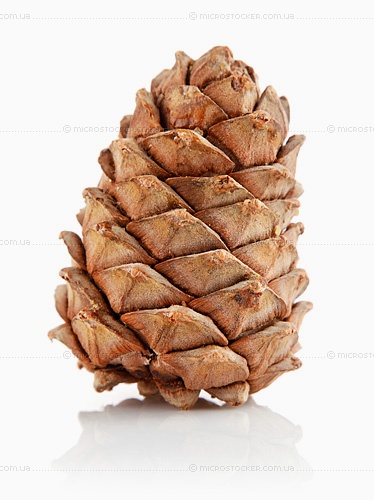 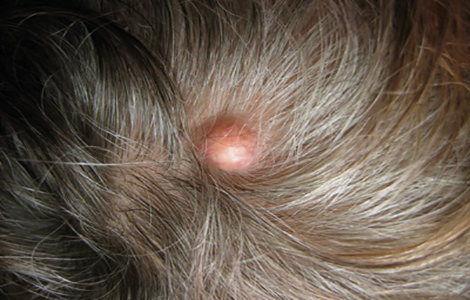 эр     шум       шут        шалун       пишут
тэ     шумок   шутка    шалуны    пашут
эф    шумно   шутит    шалит       слышат
ша   шумит   шутник  шалости   шуршат
Скороговорка

Кукушка кукушонку купила рубашонку.


Тимошка и Трошка крошат крошки в окрошку.


У Сани шары, а у Шуры сани.